Skype - изпращане на файл
Skype - изпращане на файл
Изпращане на файл. 
След като сте избрали абонат, натиснете бутона за отваряне на следващото меню.
Skype - изпращане на файл
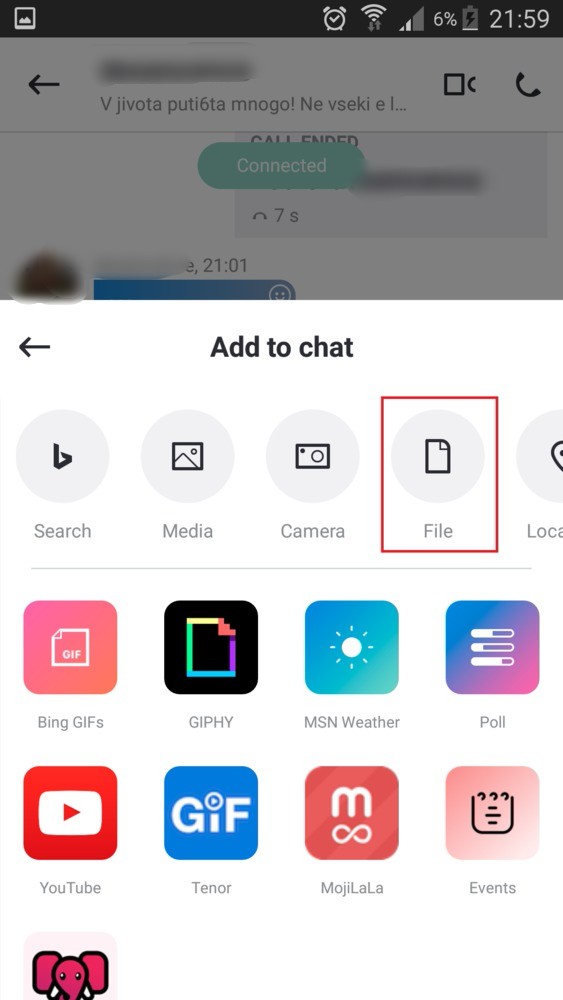 2. Изпращане на файл.
Натиснете посочения бутон, за да отворите менюто за избор на файл.
Skype - изпращане на файл
3. Изпращане на файл. 
Изберете тип файл, който искате да изпратите. Например: видео, снимка, аудио, файл от облак и други.
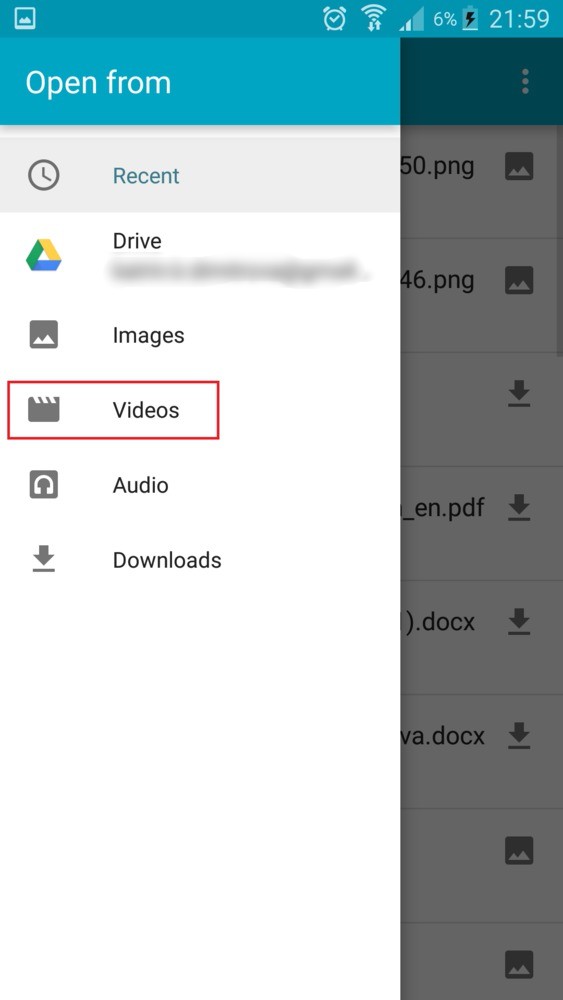 Skype - изпращане на файл
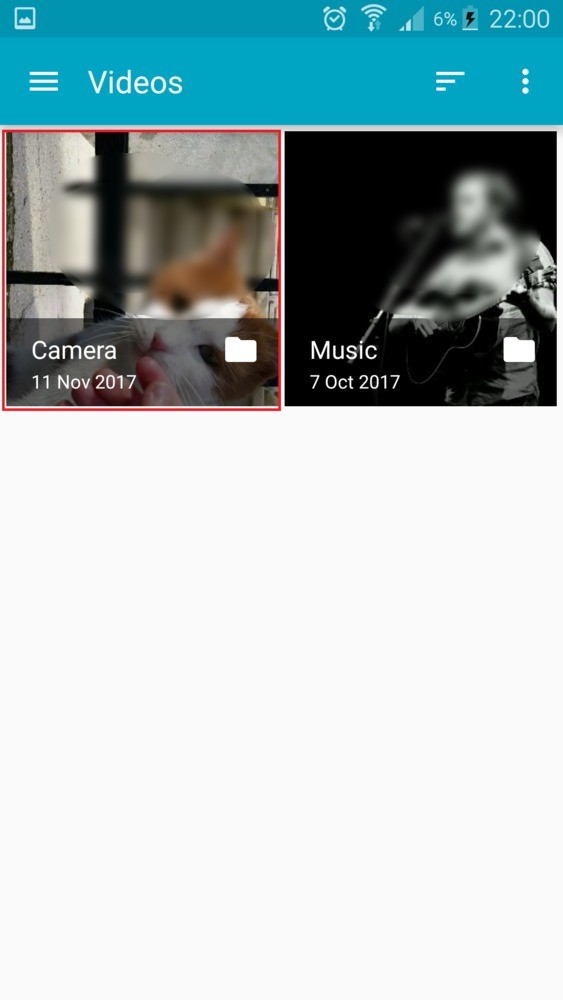 4. Изпращане на файл.
Изберете албум, от който ще вземете файла.
Например: от категория Видео, албум Камера.
Skype - изпращане на файл
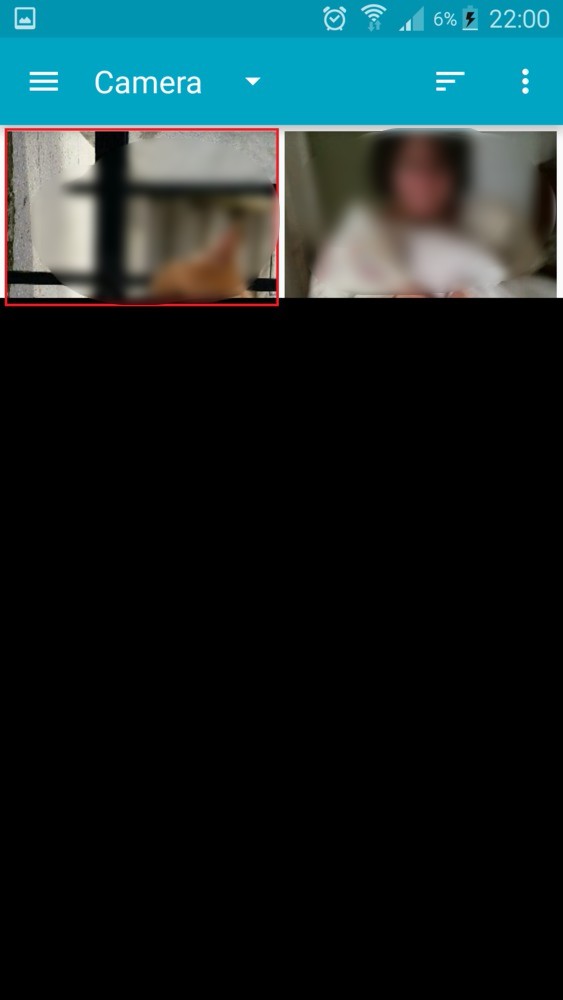 5. Изпращане на файл.
Изберете файла и изпращането започва.
Skype - изпращане на файл
6. Изпращане на файл.
 Получателят трябва да приеме файла, за да се осъществи изпращането.
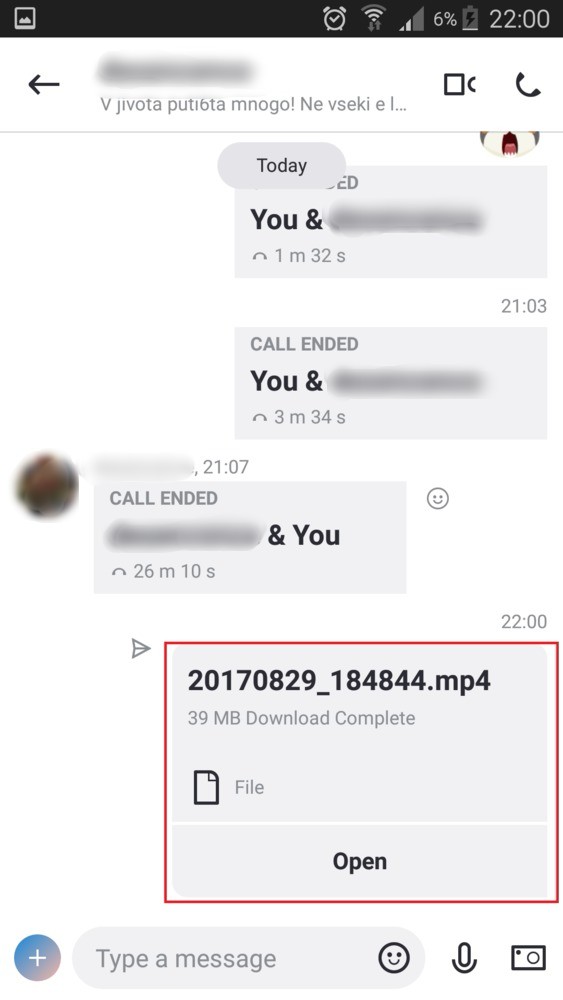